Čím chci být, až vyrostu
Tomáš Fryčka
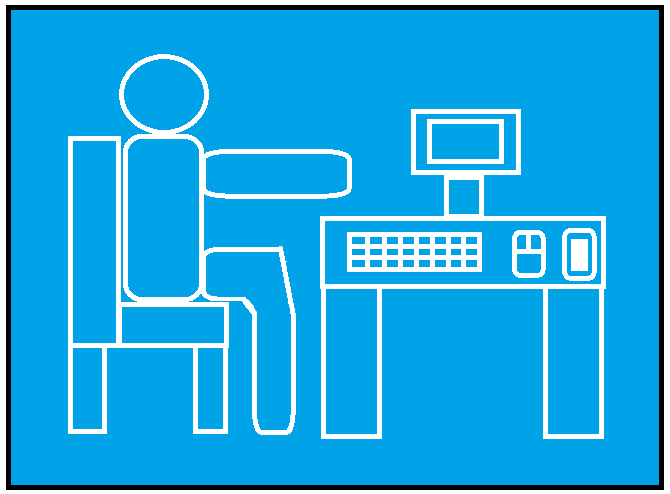 Co bych vlastně chtěl být?
Chtěl bych být manažerem nějaké menší/střední firmy
manažer
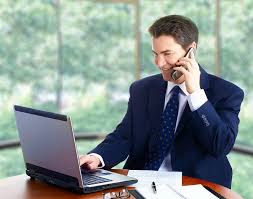 Úvod
Manažer je vedoucí pracovník, který zodpovídá za chod jemu svěřené organizace
Aby se jim člověk stal,  musí mít příslušné znalosti a dovednosti
Toto můžou vykonávat jen lidé, kteří v sobě mají přirozenou autoritu a dovednost vést ostatní
Je má volba správná?
Nejsem si úplně jistý, jestli je má volba na 100% správná, ale myslím si, že bych tohle dokázal
Nevím, jestli tohle budu opravdu v budoucnosti dělat, ale myslím si, že se jím možná někdy stanu
Je to velmi těžké vybrat si povolání, které budu několik let vykonávat a kterým se budu živit
Silné/slabé stránky
Slabé
Silné
Myslím si, že nějakou tu přirozenou autoritu mám, a dovednost vést ostatní trochu taky
Naučit se k tomuto povolání nějaké znalosti pro mě nebude moc složité
Ne vždy si věřím na 100%
Co mi práce přinese?
Zkušenosti z vedení ostatních lidí
Schopnost organizovat, plánovat různé věci
Naučím se lépe motivovat lidi
Co budu muset obětovat/udělat?
Udělat
Obětovat
Několik let studování
Hodně hodin času
Nebudu tak dlouho doma
Strávím jen málo času venku
Vystudovat vysokou školu
Naučit se dobře mluvit anglicky
Vliv rodiny na výběr povolání
Rodina mě nenutí vybrat si povolání, které by chtěli, abych vykonával
Myslím si, že v tomto budu dobrý?
Ano, myslím si, že bych v tomto byl lehce nadprůměrný. Mám tak trochu schopnosti, které jsem na začátku zmiňoval (dovednost vést ostatní, motivovat ostatní atd.). Ale jak jsem říkal, moje volba ještě není stoprocentní.
Děkuji za zhlédnutí